Geometrical data of the XTIN/XFEL
WP32
Survey & Alignment
Johannes Prenting
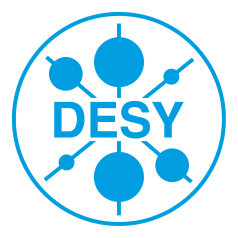 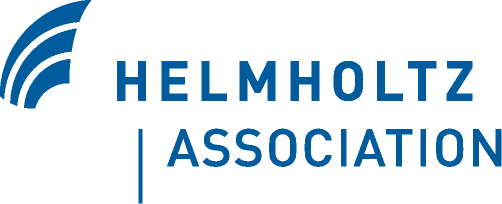 [Speaker Notes: How to edit the title slide

  Upper area: Title of your talk, max. 2 rows of the defined size (55 pt)
  Lower area (subtitle): Conference/meeting/workshop, location, date,   your name and affiliation,   max. 4 rows of the defined size (32 pt)
 Change the partner logos or add others in the last row.]
2
Survey work carried out so far:

Reference grid: installation and survey done, 
Stake out of reference points for installations : Injector dump set out
Scan of geometry with 3D laserscan: ready
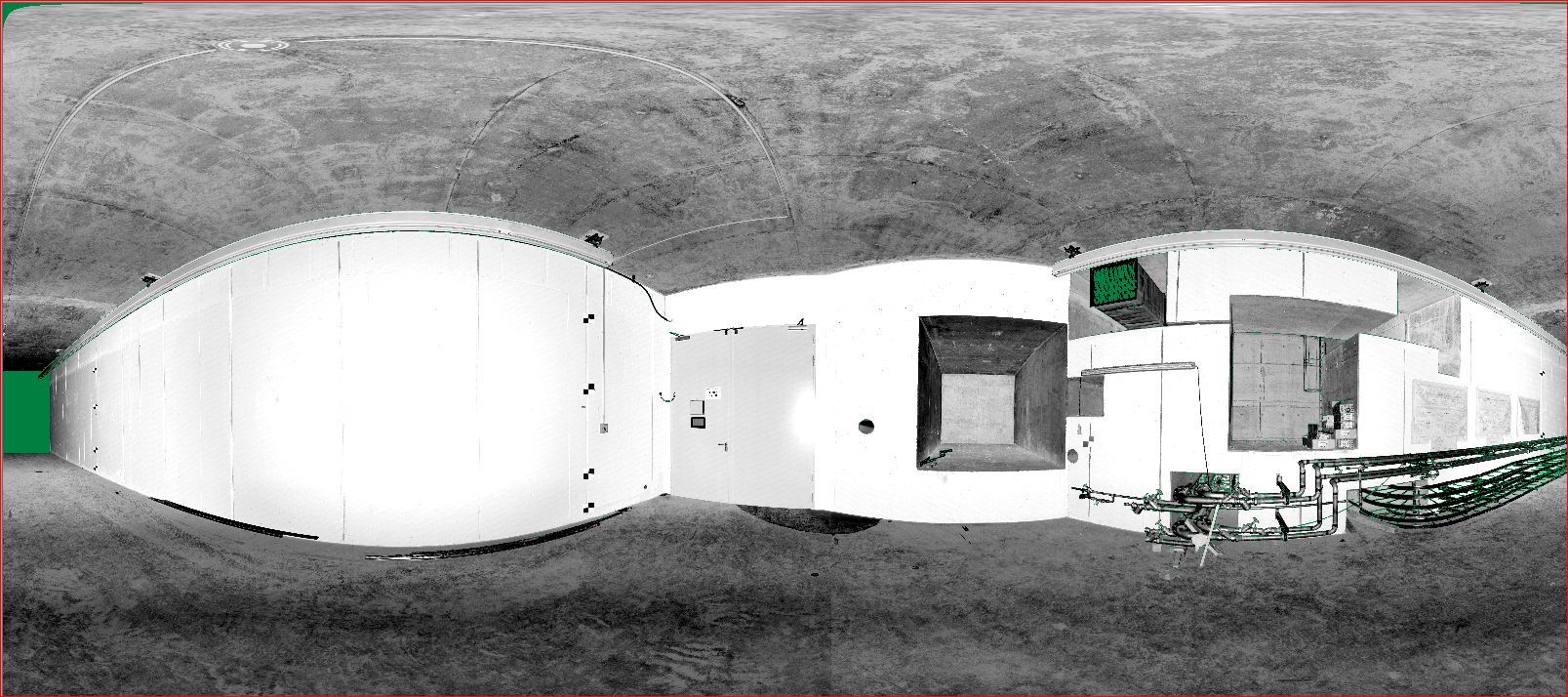 Photograph: 
View from XS1 to XTD2
3D Laserscan: 
View from XS1 to XTD2
3
Position of beam pipe, wall to XSE:
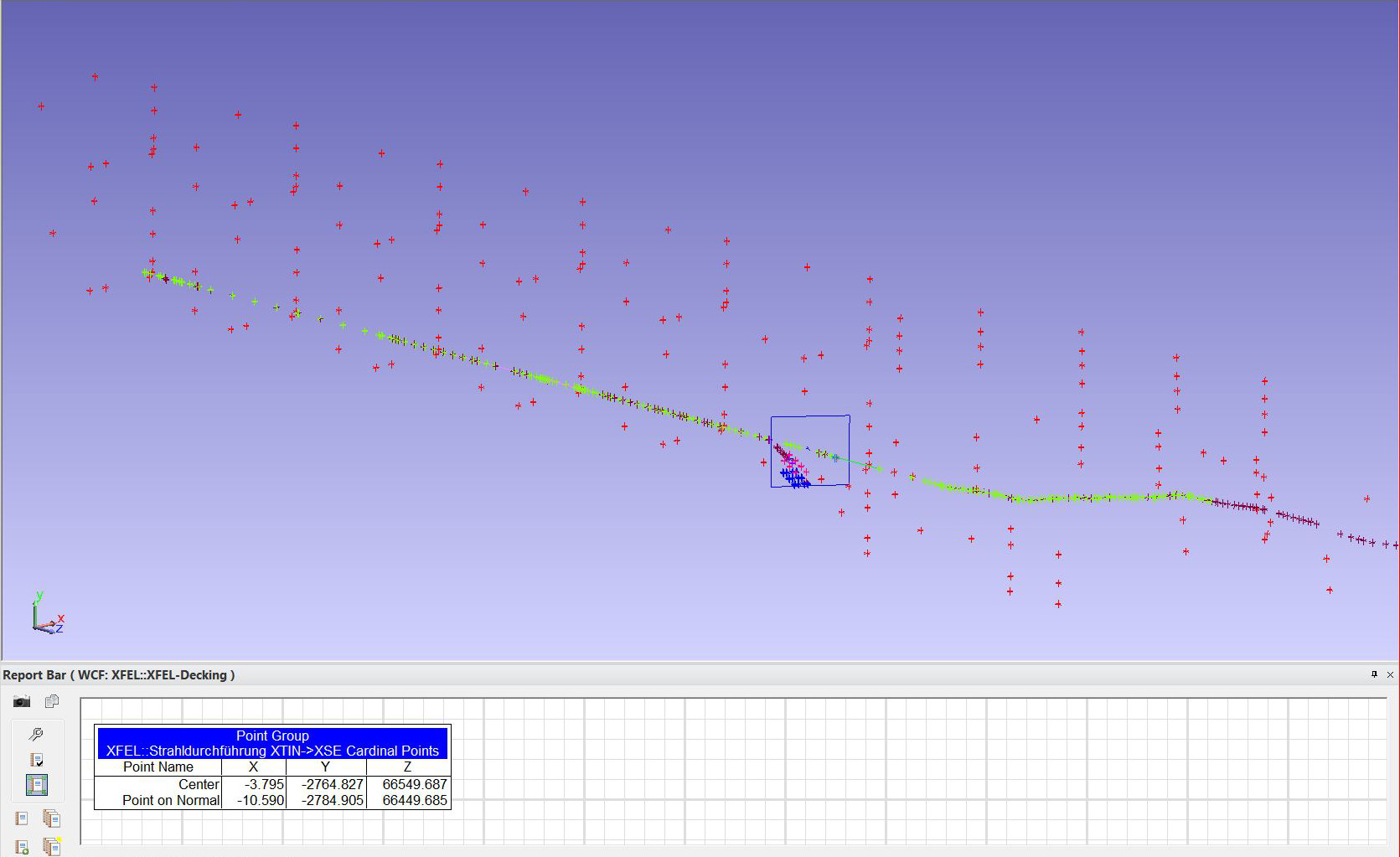 Displacement is 
 4mm lateral (borehole is on right side of the beam) 
 15mm in height (borehole is lower than the beam)
Johannes Prenting, WP32, MEA2
4
Position of beam pipe, wall to XSE:
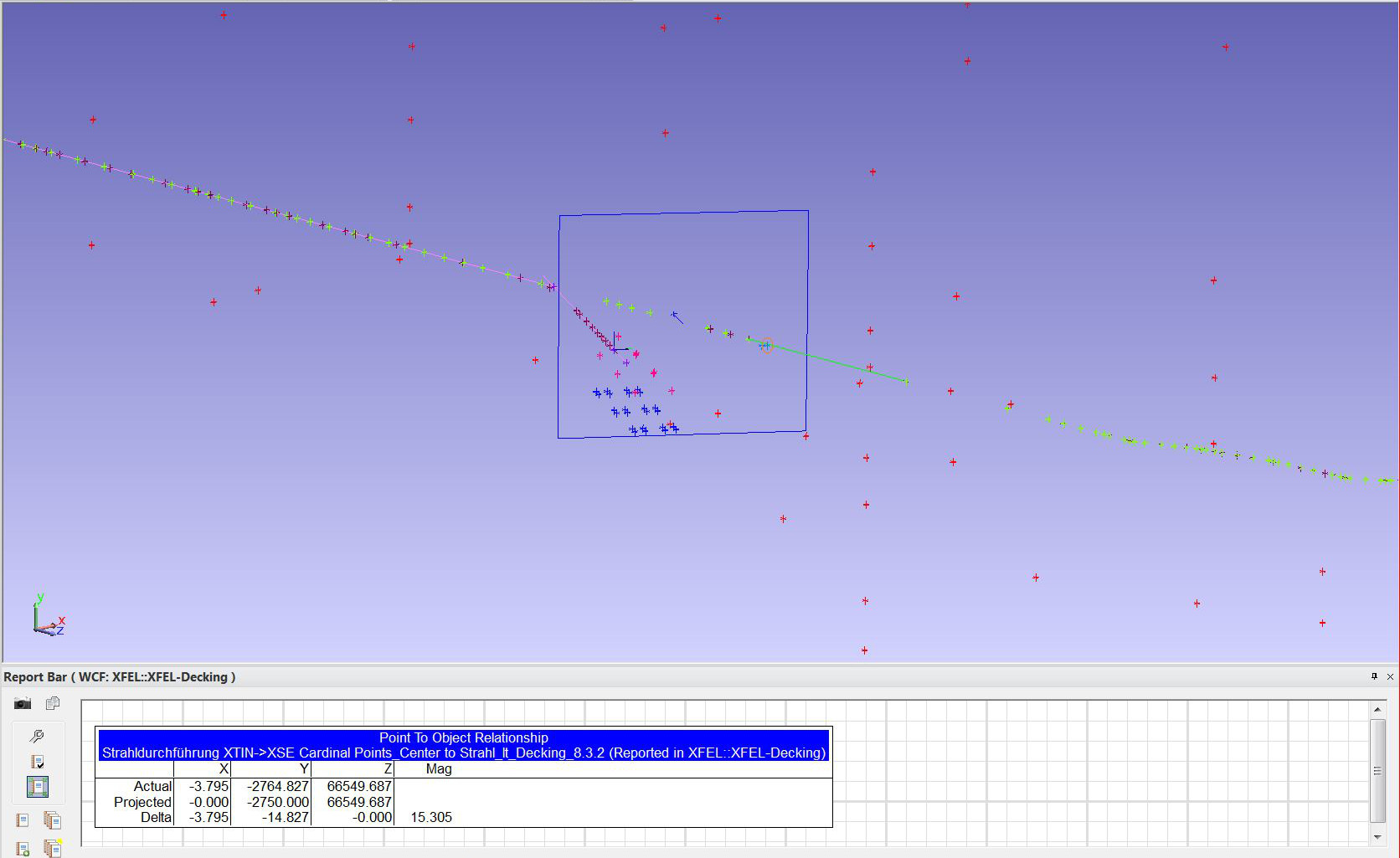 Displacement is 
 4mm lateral (borehole is on right side of the beam) 
 15mm in height (borehole is lower than the beam)
Johannes Prenting, WP32, MEA2
5
Position of beam pipe, wall to XSE:
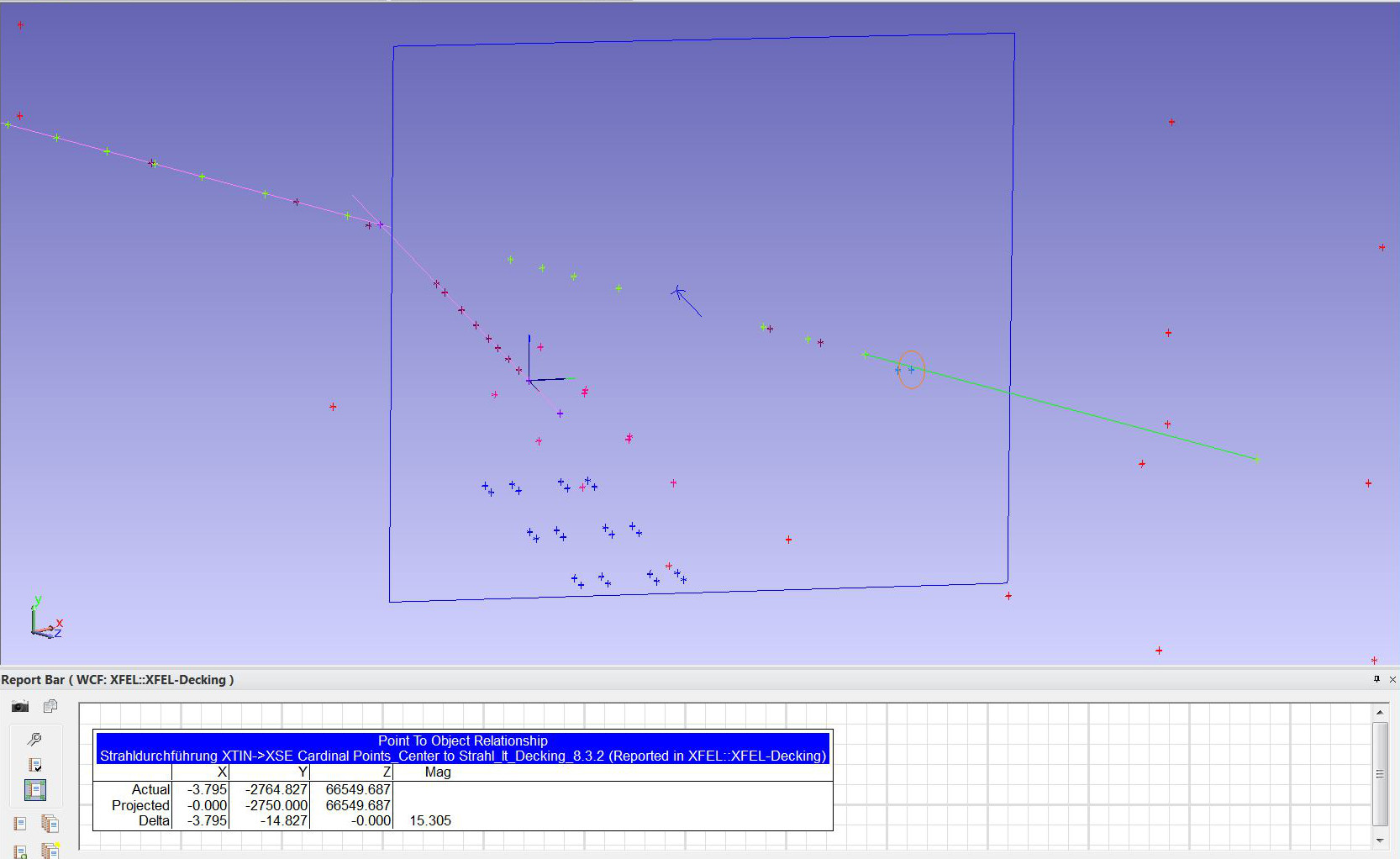 Displacement is 
 4mm lateral (borehole is on right side of the beam) 
 15mm in height (borehole is lower than the beam)
Johannes Prenting, WP32, MEA2
6
3D point cloud of XTIN1 with horizontal and vertical intersecting planes through beam axis
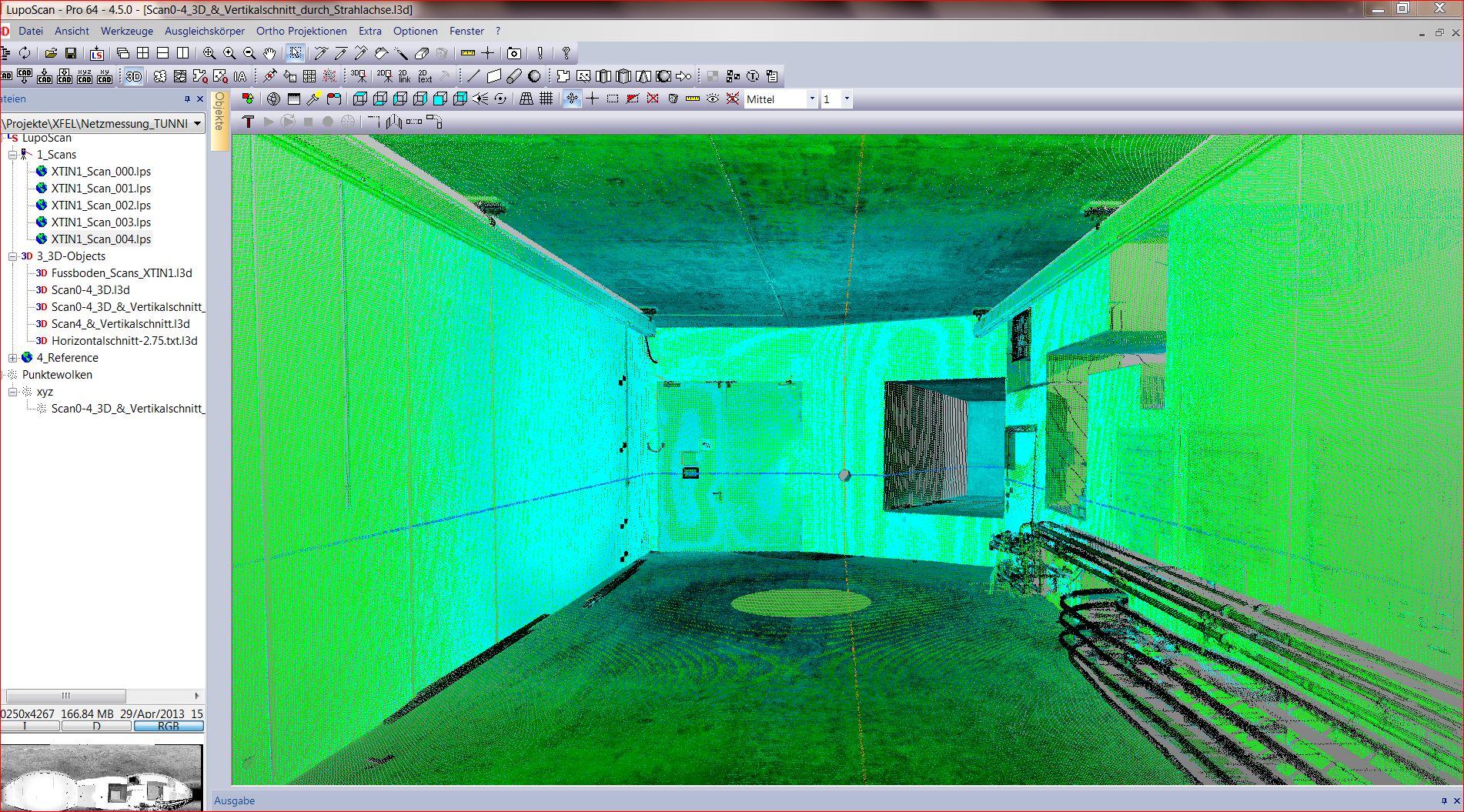 Johannes Prenting, WP32, MEA2
7
Height of the floor [m] resp. to CS LA (blue line, left axis), distance from beam to floor [m] (red line, right axis):
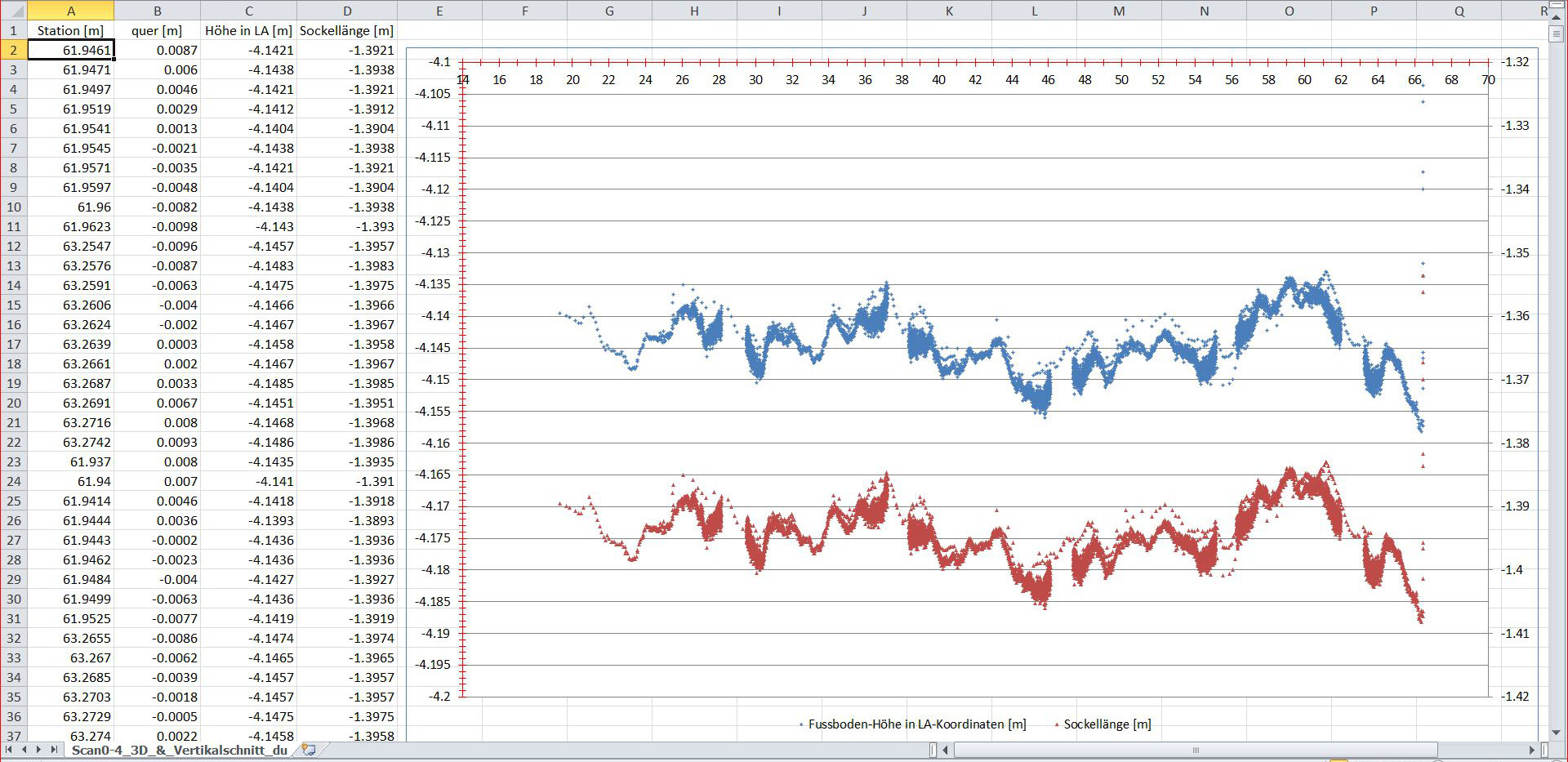 Johannes Prenting, WP32, MEA2
8
Webserver with panoramic views soon to come…
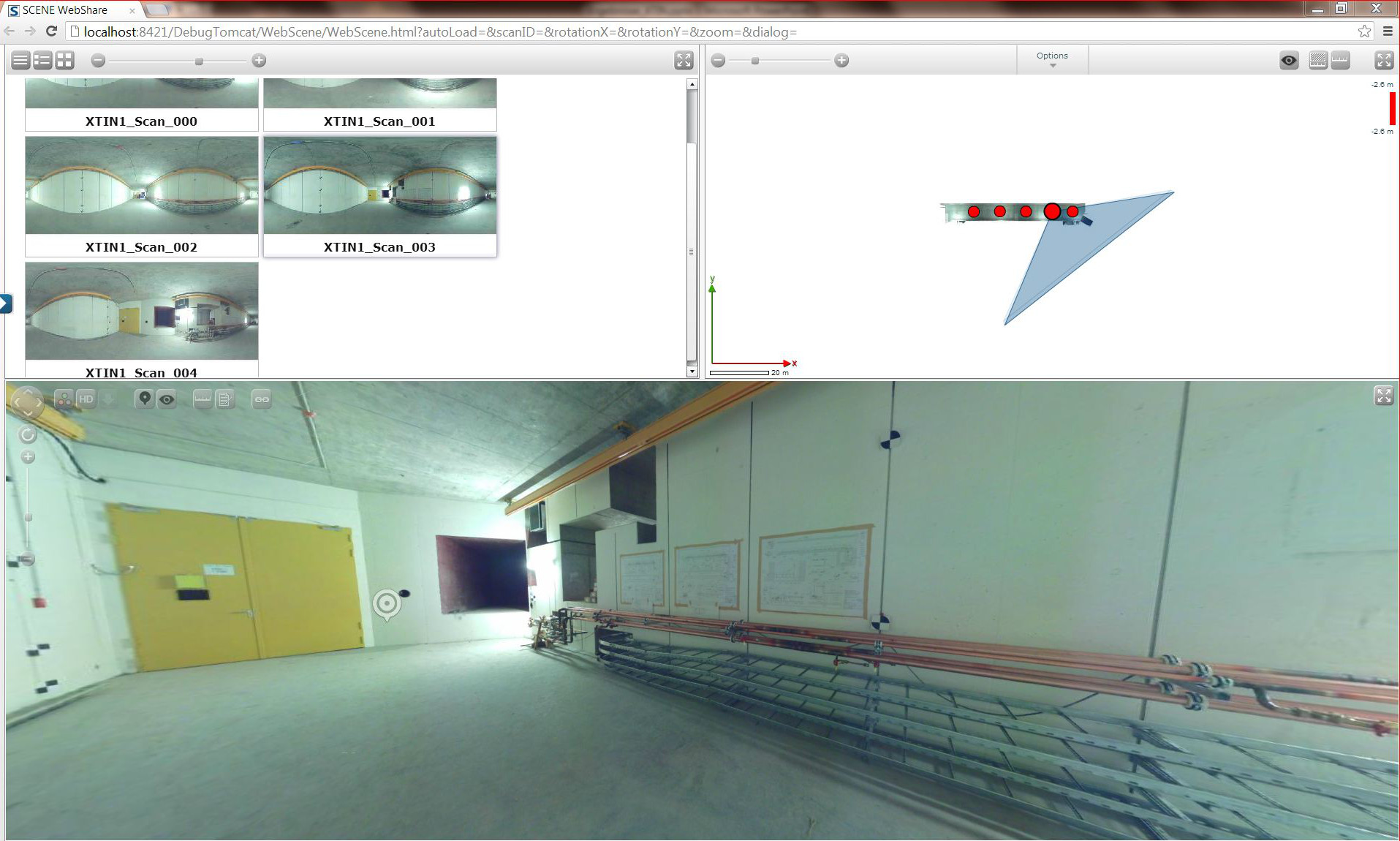 XTIN 1
Johannes Prenting, WP32, MEA2
9
Webserver with panoramic views soon to come…
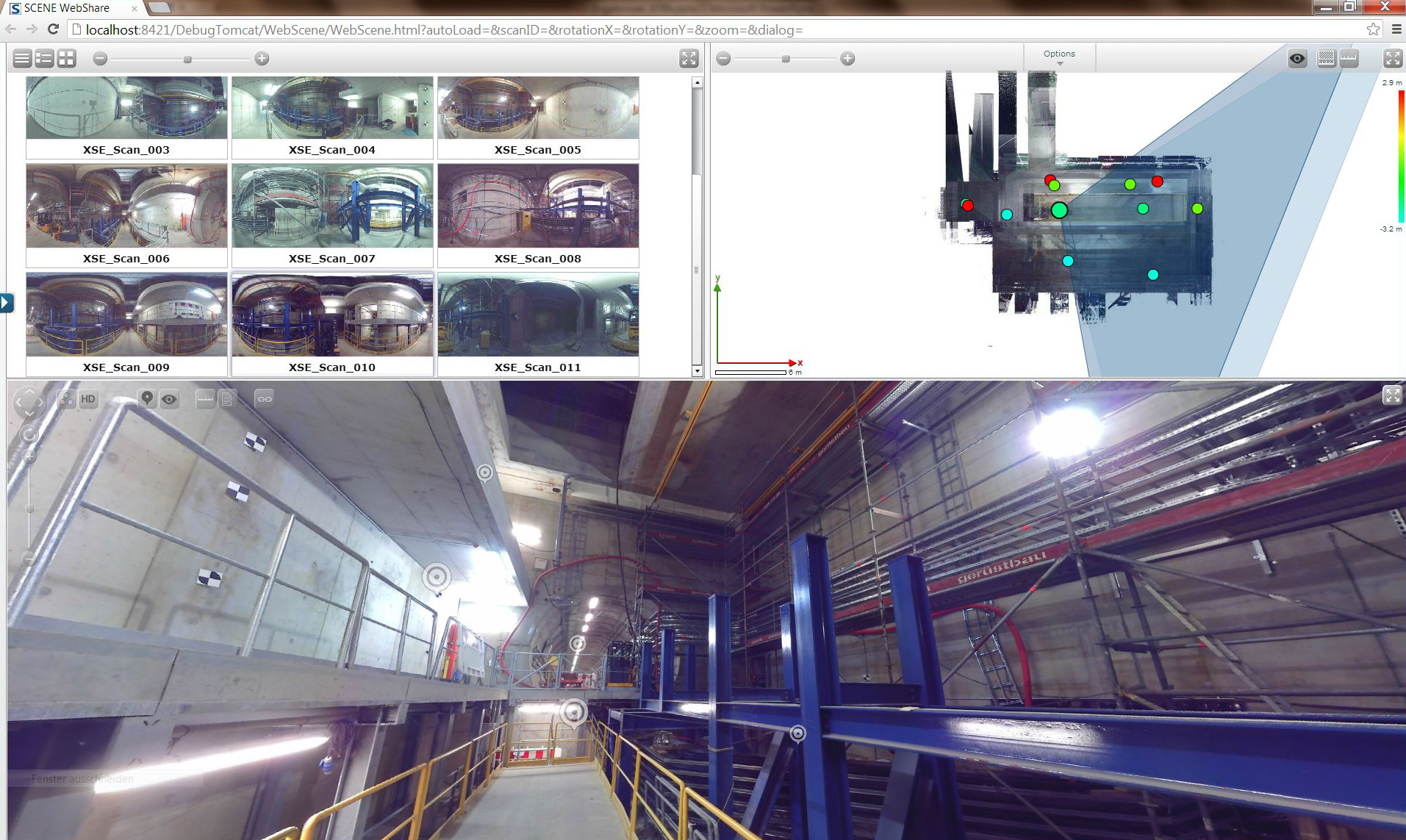 XSE
Johannes Prenting, WP32, MEA2